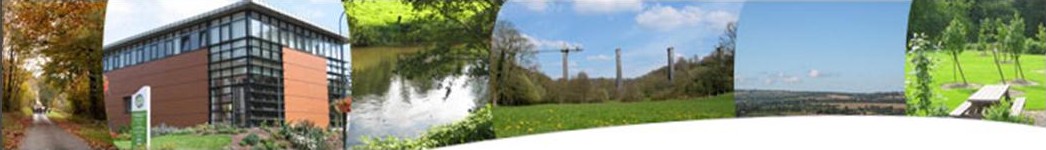 La sélection des prestataires extérieurs
Club PLUi Normandie du 2 novembre 2015
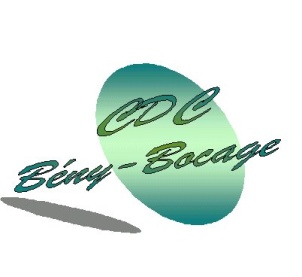 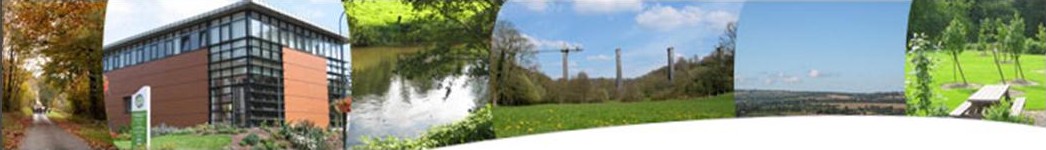 Le territoire
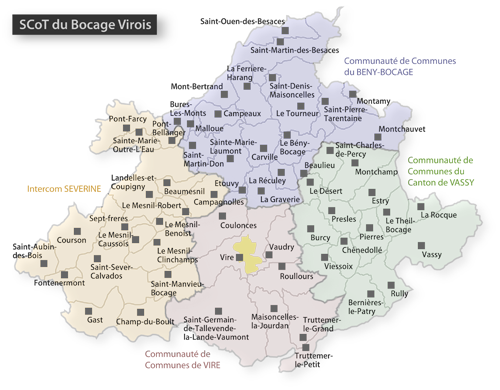 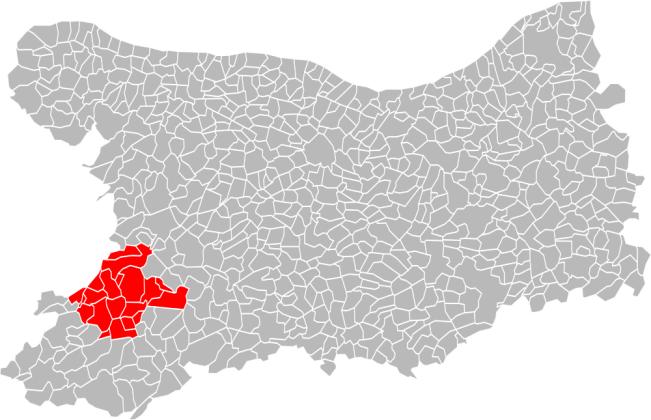 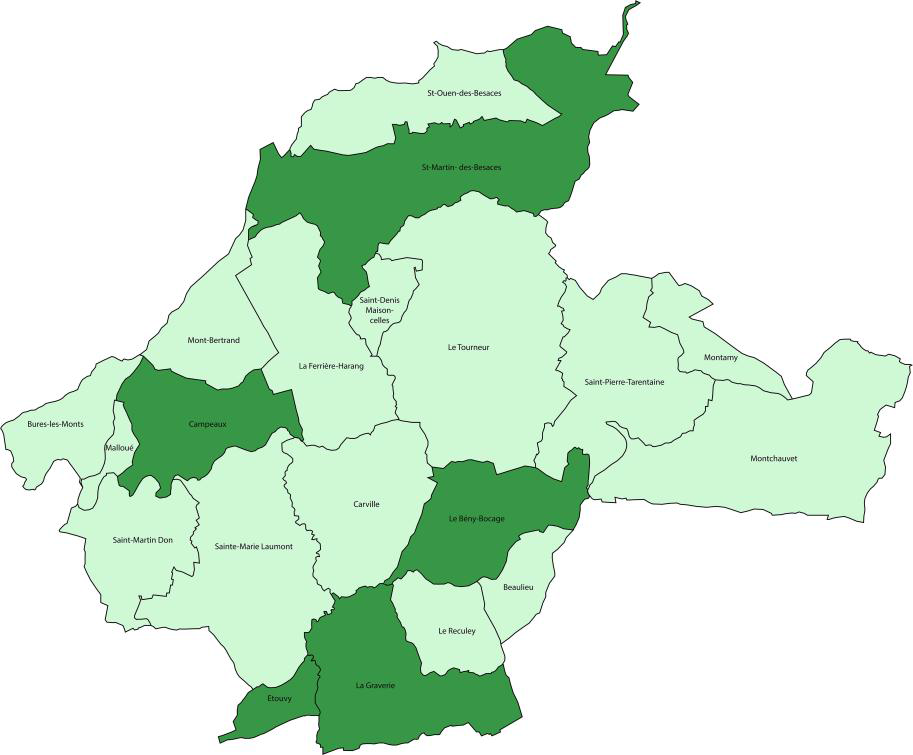 Créée en 2001
20 communes
8 593 habitants
+7% de population entre 2007 et 2011
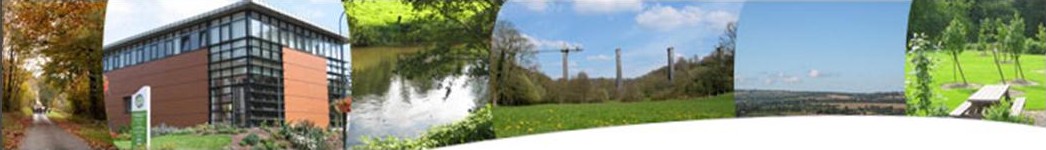 Les compétences
Développement économique
Protection et mise en valeur de l’environnement
Voirie
Enfance et Jeunesse
Promotion et développement de la culture
Promotion et développement du tourisme
Politique du logement
Action sociale
Equipements sportifs
Aménagement de l’espace communautaire
Elaboration, modification et révision des documents d’urbanisme intercommunaux depuis le 28 novembre 2012
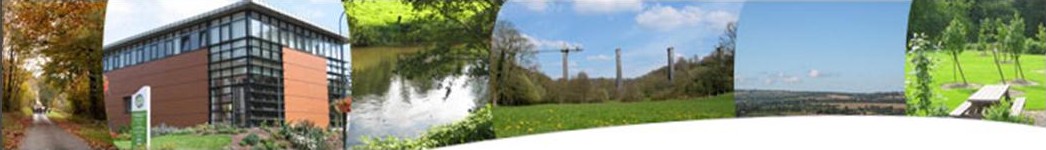 Travail préalable à la consultation en collaboration avec le CAUE du Calvados
Décembre 2012 : prescription du PLUi et réponse à l’appel à projets de l’Etat pour l’obtention d’un soutien financier
Début 2013: signature d’une convention avec le CAUE pour formaliser les modalités d’accompagnement et la méthodologie de travail
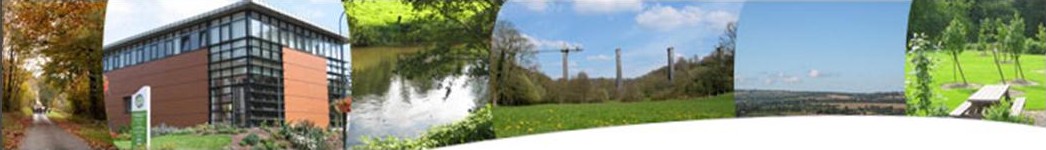 Avril 2013 : organisation de 3 ateliers thématiques (Habitat- Environnement, Economie-Urbanisme, Déplacements-Equipements) pédagogiques
Juin 2013 : rencontre individuelle avec toutes les communes
Novembre 2013 : signature d’une convention pour la mise en place d’un comité de suivi (CDC, BE, CAUE, DREAL, DDTM, SCOT) pour apprécier l’opportunité de réaliser des études complémentaires
Objectif : que les élus puissent s’approprier la démarche PLUi
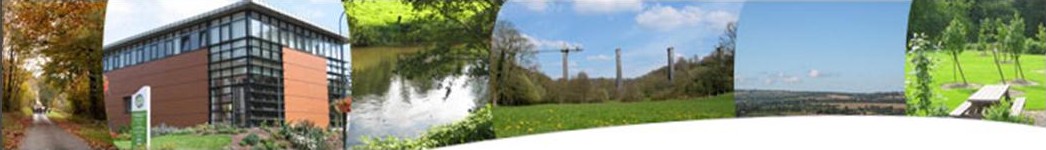 Octobre 2013 : Réunions de travail afin de formaliser et hiérarchiser les enjeux et objectifs du territoire
Objectif : prioriser les attentes des élus vis-à-vis du prestataire
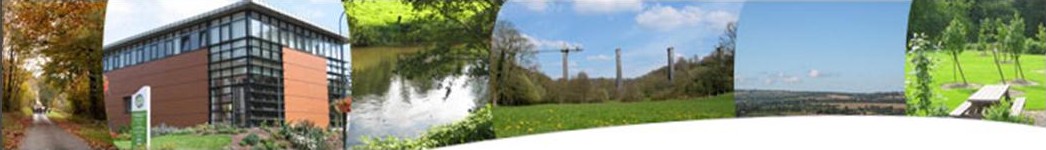 Organisation de la consultation
Validation du cahier des charges par les élus en novembre 2013 et lancement de l’appel d’offres (marché de services avec remise de prestation)
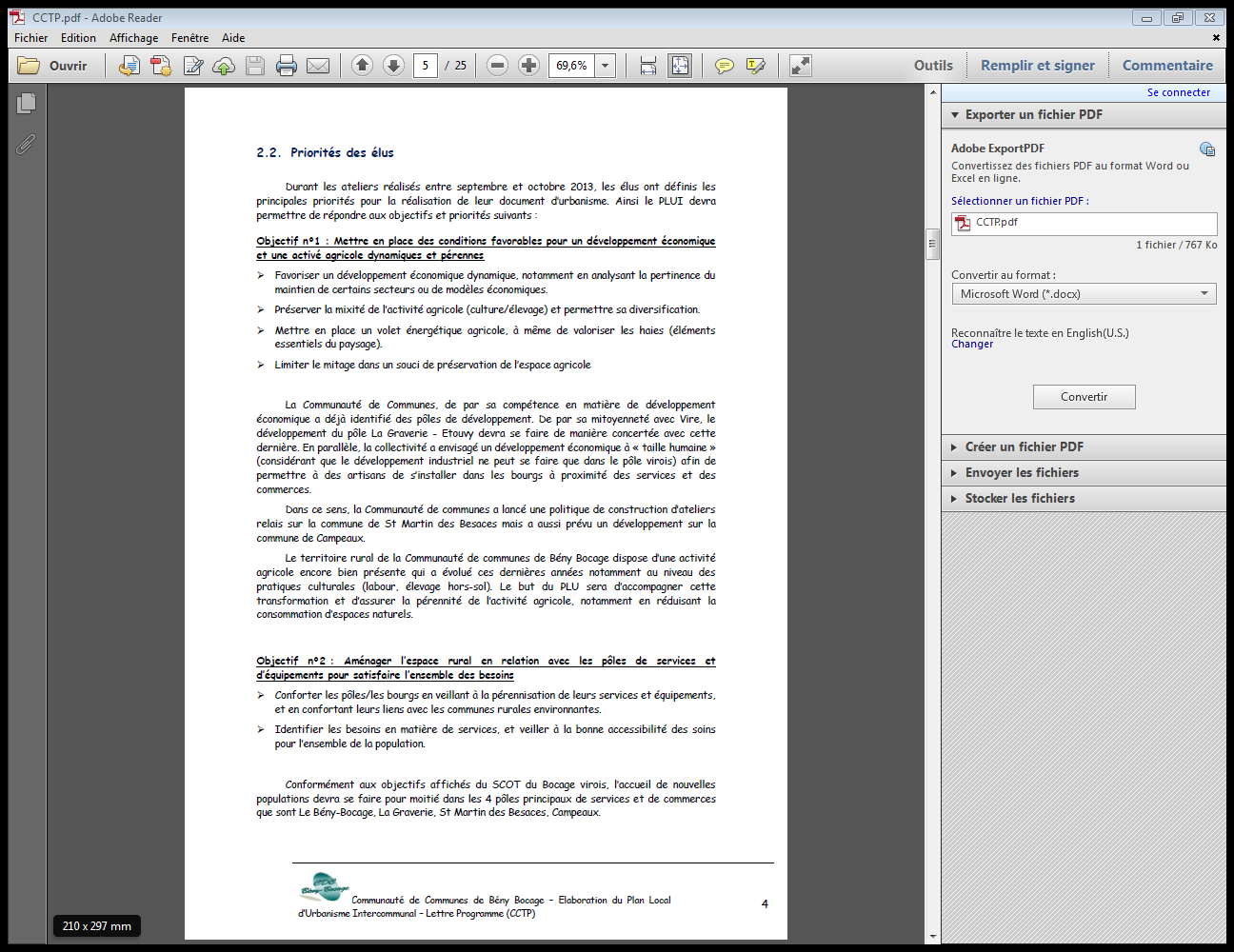 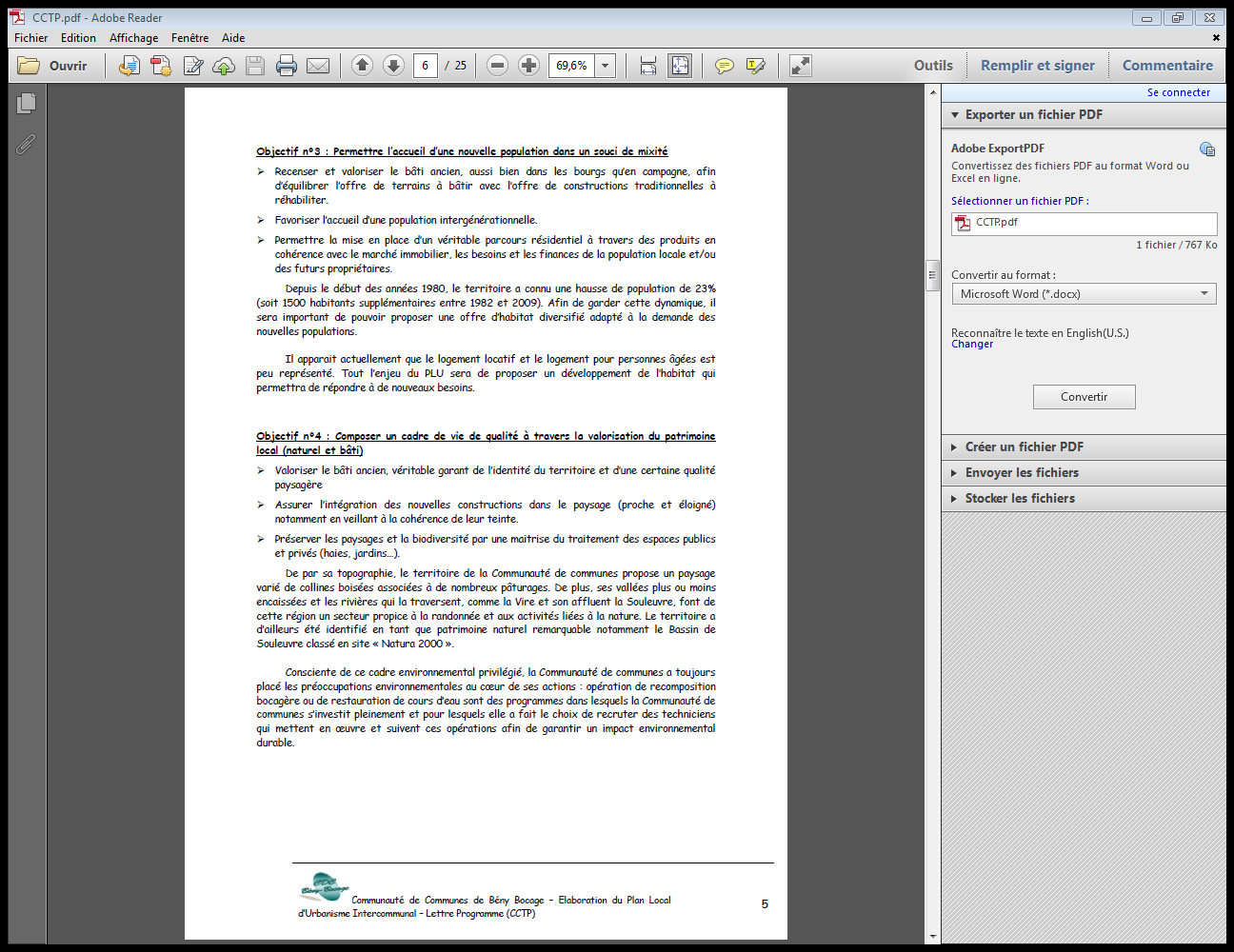 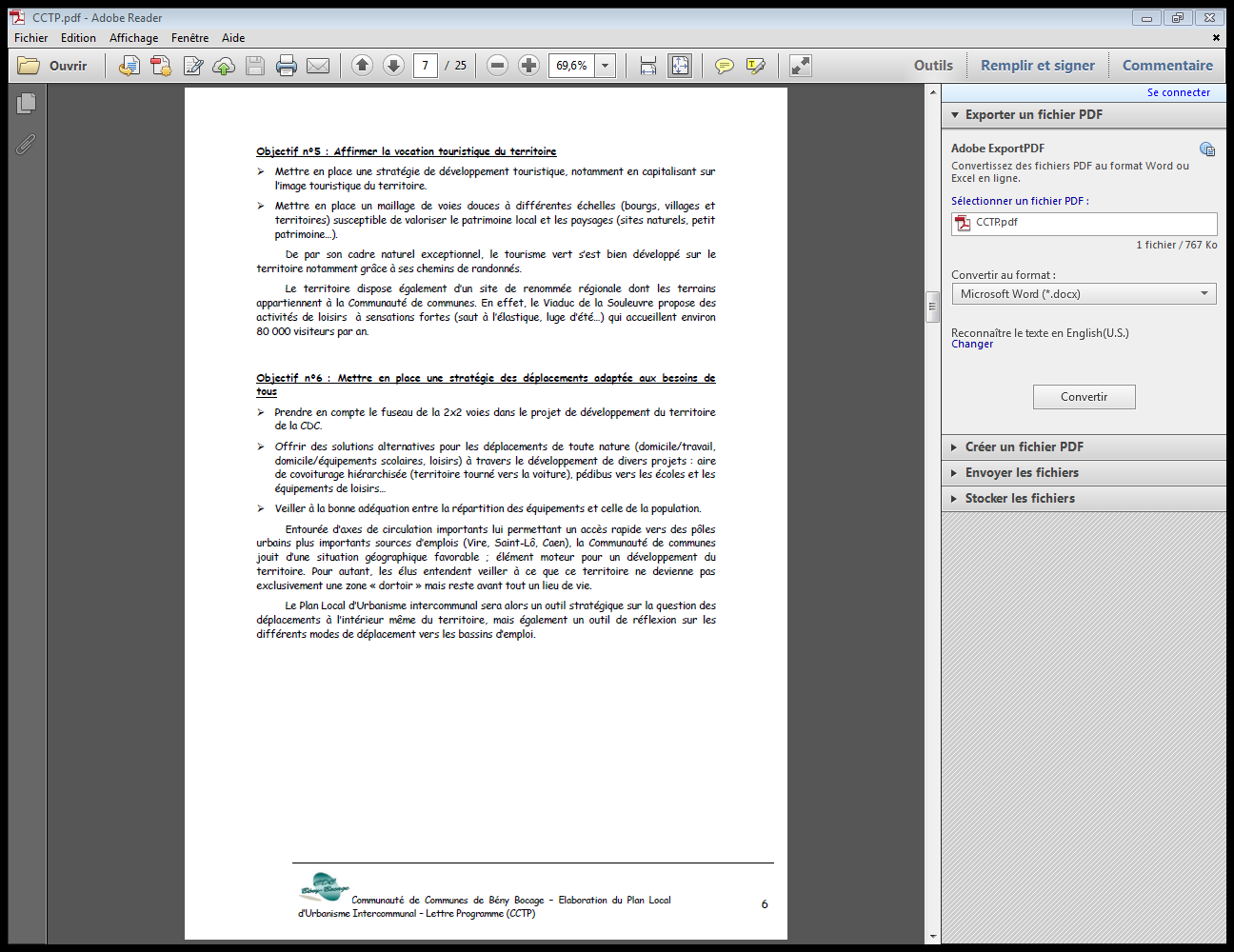 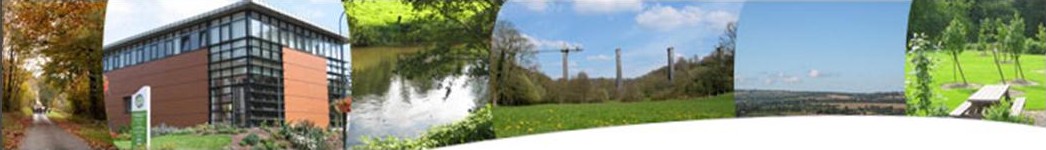 1ère phase de sélection de 3 candidats en janvier 2014 selon plusieurs critères : présence des compétences attendues, motivation, répartition des tâches au sein du groupement, qualité des références écrites et graphiques
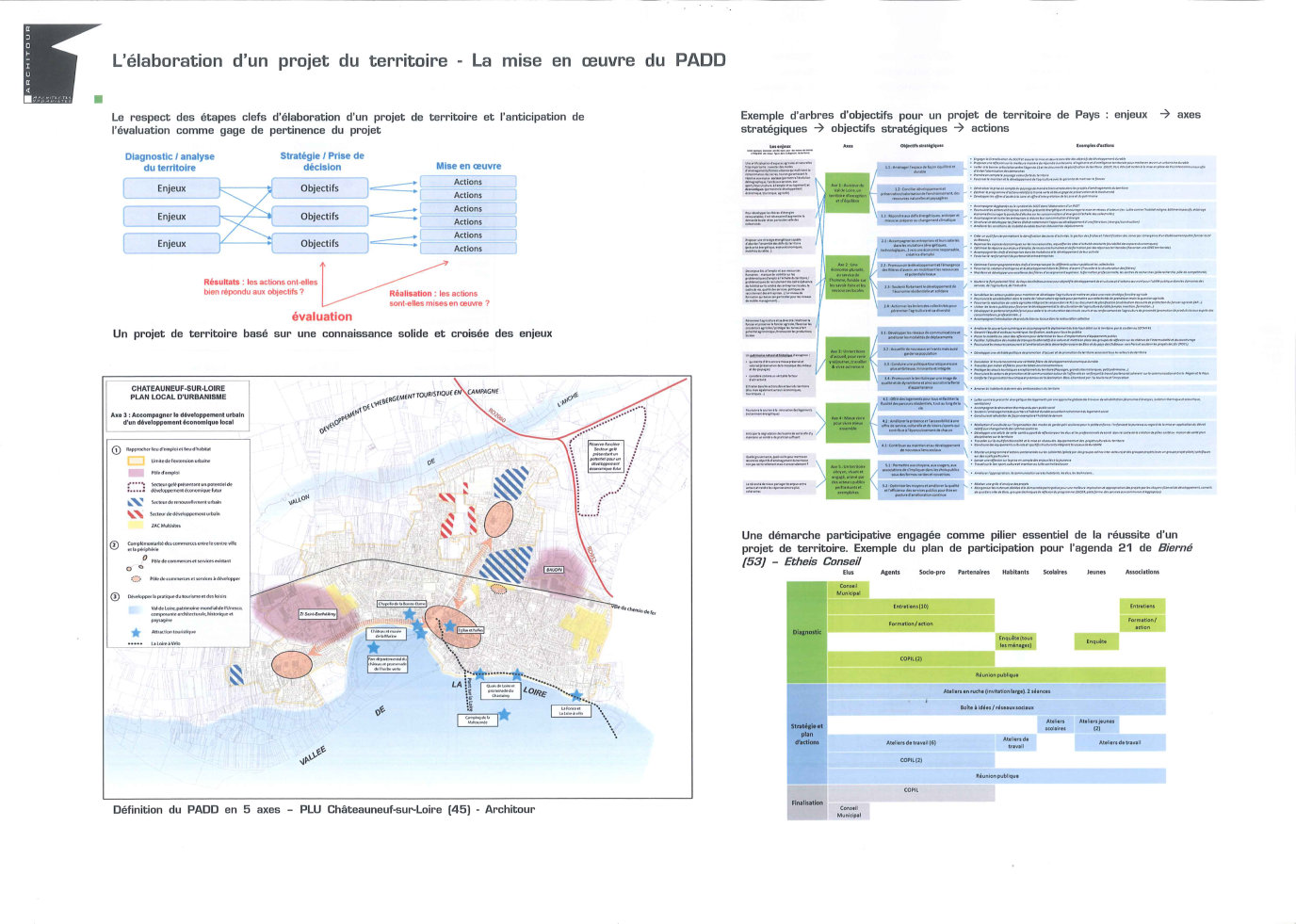 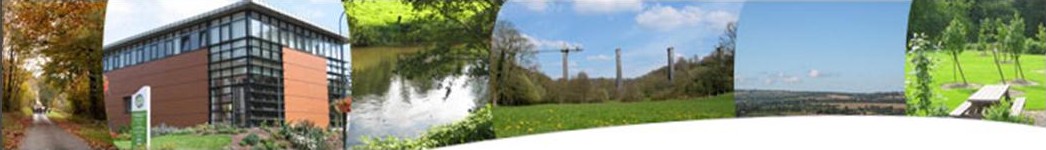 2ème phase de sélection en mars 2014 lors d’une audition faisant l’objet d’une rémunération pour tous les candidats
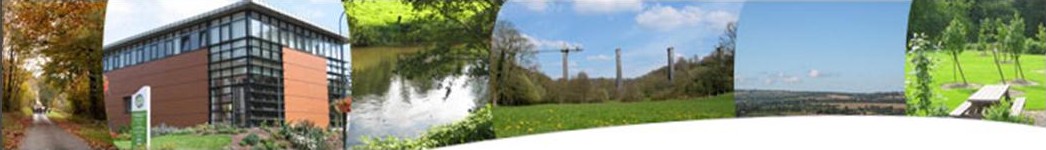 Candidat retenu le 14 mars 2014
Lancement de la phase diagnostic en avril 2014 soit 15 mois après la prescription du PLUi
En parallèle, travail du CAUE sur le diagnostic et les enjeux du territoire
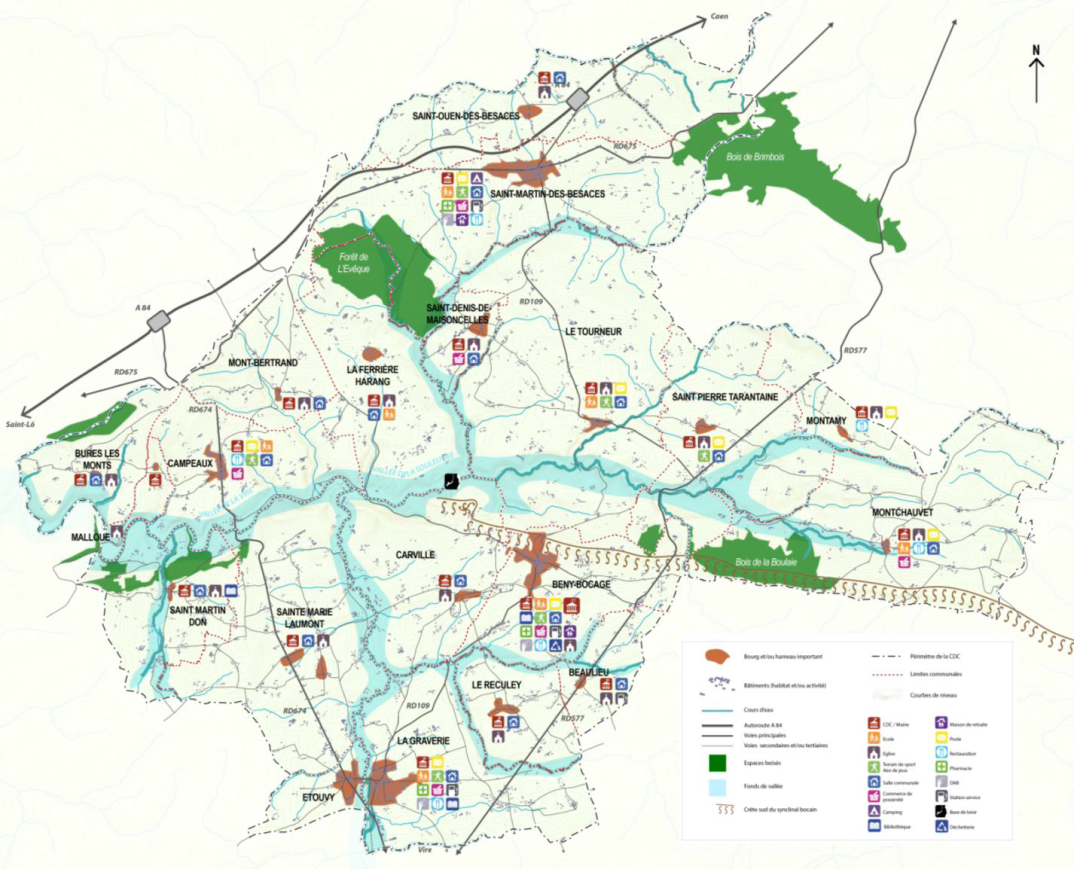 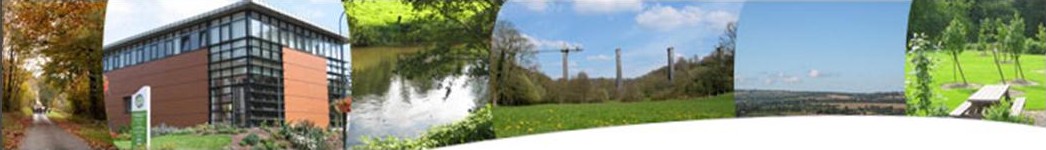 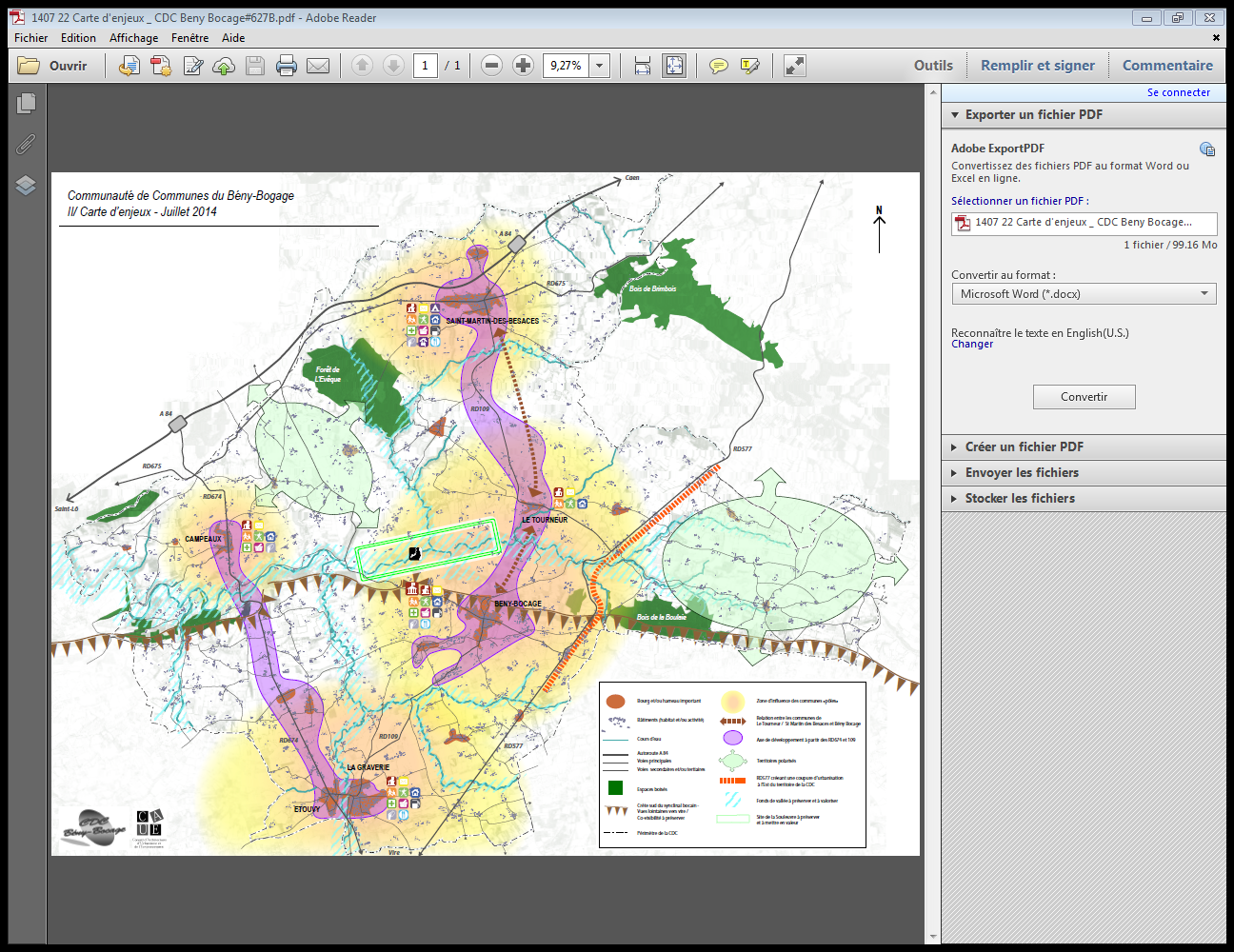 Aujourd’hui : phase PADD en cours d’achèvement avec les débats dans les conseils municipaux